Квалиметрические шкалы и методы измерений
1. Шкала. Виды шкал.
Шкала – это упорядоченный ряд отметок, соответствующий соотношению последовательных значений измеряемых величин. 
Реперные точки — точки, на которых основывается шкала измерений.
пять видов квалиметрических шкал:
1) шкала наименований; 
2) шкала порядка;
 3) шкала интервалов; 
4) шкала отношений; 
5) шкала абсолютных значений
Шкала наименований
Несколько неизвестных размеров необходимо сопоставлять с одним и определить, какие из них равны размеру, выбранному за базу сравнения, а какие нет
По шкале наименований классифицируют размеры по признаку эквивалентности, тождества, равенства.
 Измерение заключается в определении одинаковости (равенства) или отличия (неравенства) того или иного размера от заранее определенного значения
Математическое выражение по шкале наименований
Qi = или ≠ Qj , 
где Qi – размер, с которым сравнивают (базовый размер); 
Qj – j-ый из сравниваемых размеров (j = 1, 2, 3, ... n); 
n – число сравниваемых размеров.
При сопоставлении и измерении размеров по шкале наименований
годен – не годен; подходит – не подходит; соответствует – не соответствует и т.п
Шкала порядка
– это последовательный ряд значений, дающий систематизированное представление о простейших соотношениях величин сопоставляемых размеров свойств, признаков или качеств в целом оцениваемых объектов
Шкала порядка
При попарном сопоставлении всех измеряемых размеров устанавливают, какой размер больше или меньше другого, что лучше или хуже другого.	
Установленные соотношения размеров ранжируются в порядке возрастания или убывания (уменьшения) их величин. 
Полученный в результате ранжирования ряд значений является шкалой порядка возраста­ющей или убывающей последовательности.
Математическое выражение по шкале порядка
Qi =или≠или< > Qj
Примером построения шкал порядка может быть такой. Пусть имеется пять неизвестных по величине размеров: Q1, Q2, Q3, Q4, Q5. 
При попарном сопоставлении определено, что:
1. Q1 < Q2 < Q3 < Q4 < Q5 – шкала возрастающего порядка;
2. Q5 > Q4 > Q3 > Q2 > Q1 — шкала убывающего порядка.
Порядковый номер местоположения Qв ряду порядка называется рангом.
Шкала интервалов.
Во многих случаях нет возможности измерить сами величины наблюдаемых размеров, но возможно (или есть необходимость) измерять только отличия (разницы) между познаваемыми со­поставлением размерами. При этом используется так называе­мая шкала интервалов.
На измерительной шкале интервалов фиксируются отличия сопоставляемых размеров. Математическая запись сравнения между собой двух одно­родных размеров по их разнице имеет вид:
∆ Qi,j = Qi – Qj
По шкале интервалов определяют такие соотношения разме­ров, как: равно (=), не равно (≠), больше (>), меньше (<), сум­ма (+), разница (–).
Шкала интервалов.
Классическим примером измерений по шкале интервалов с двумя реперными точками является измерение температур по шкале Цельсия. Здесь в качестве опорных размеров взяты темпе­ратуры замерзания (таяния льда) и кипения чистой воды. 
Интервал между этими температурами разделен на 100 равных частей. Одна часть, принятая за единицу измерения температур, была названа градусом
Шкала отношений
– это измерительная шкала, на которой отсчитывается численное значение величины qi. как математического отношения измеряемого размера Qi. к другому известному размеру, принимаемому за единицу измерений [Q].
В квалиметрии считается, что «любое измерение по шкале отношений предполагает сравнение неизвестного размера с известным и выражение первого через второй в кратном или дольном отношении». Математическая запись измерения по шкале отношений имеет вид:






где I = 1, 2, 3, п— это номер измеряемого размера.
Шкала отношений — это шкала интервалов, в которой определен нулевой элемент – начало отсчета, а также размер (масштаб) единицы измерений [Q].
По шкале отношений определяются такие значения измеряемых размеров, как: равно (=), не равно (≠), больше (>), меньше (<), сумма (+), разница размеров (–), умножение (х), деление (:).

Шкала отношений наиболее приемлема для измерений боль­шинства показателей качества, особенно для таких численных характеристик, как геометрические размеры объектов, их плот­ность, сила, напряжение, частота колебаний и прочие.
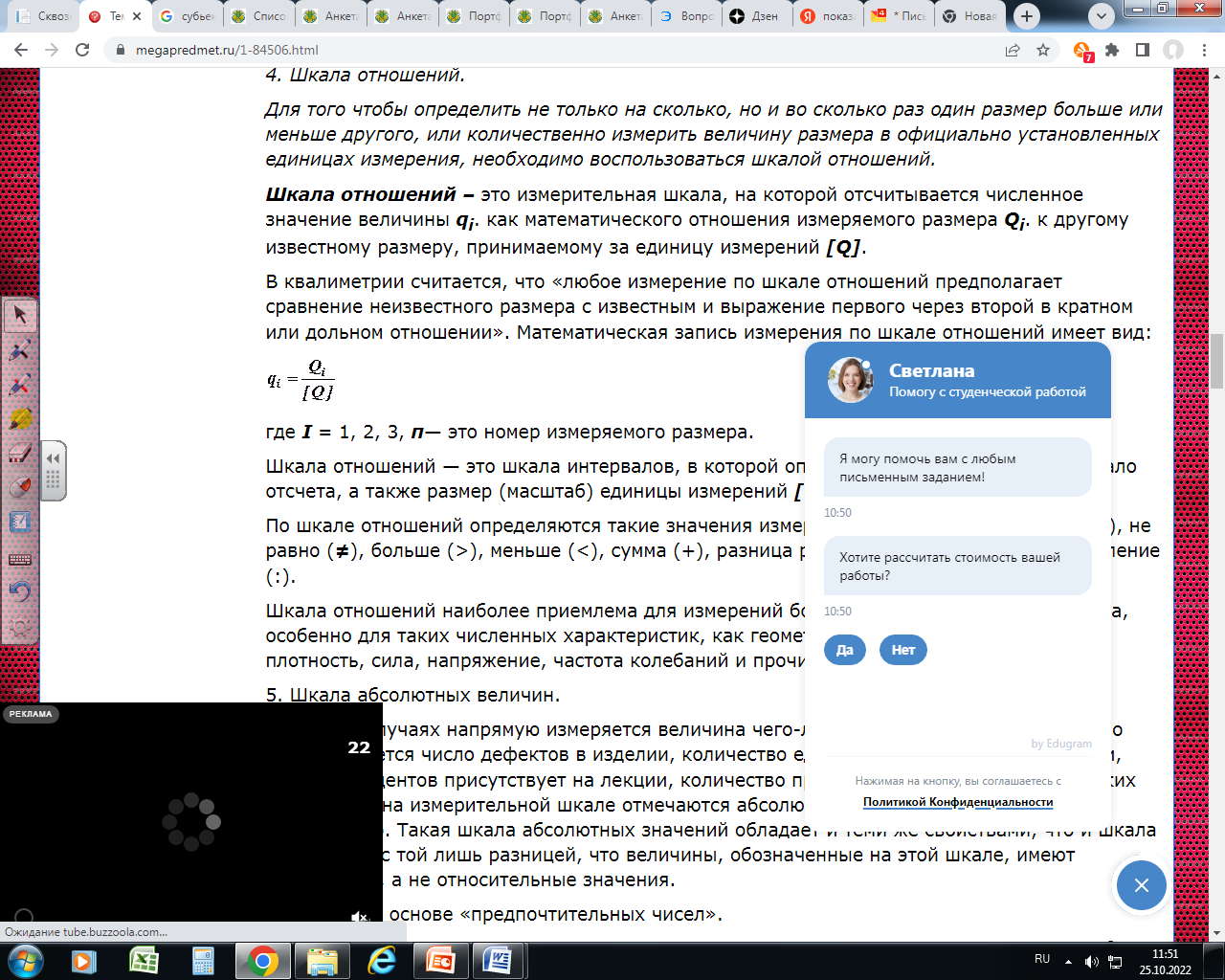 Шкала абсолютных величин.
Во многих случаях напрямую измеряется величина чего-либо. 
Например, непосредственно подсчитывается число дефектов в изделии, количество единиц произведенной продукции, сколько студентов присутствует на лекции, количество прожитых лет и т.д. и т.п. 
При таких измерениях на измерительной шкале отмечаются абсолютные количественные значения измеряемого. 
Такая шкала абсолютных значений обладает и теми же свойствами, что и шкала отношений, с той лишь разницей, что величины, обозначенные на этой шкале, имеют абсолютные значения.
2. Предпочтительные числа и их значение
Измерительные шкалы, основанные на использовании рядов предпочтительных чисел, обычно являются метрическими шкалами интервалов или абсолютных величин, исчисляемых, например, единицами допусков измеряемых линейных размеров или квалитетами.
Предпочтительными называют числа, наиболее часто используемые в технике, в технологии, в науке и в других сферах деятельности людей. Предпочтительные числа представляют собой определенное множество взаимосвязанных чисел (ряд чисел), которые обладают систематизирующим свойством, что позволяет использовать их при выборе, назначении и измерении размеров различных величин. 
Чаще всего математические выражения изменяющихся состояний имеют вид простой арифметической (линейной) или геометрической (нелинейной) прогрессии.
Так как везде принята десятичная система счета чисел.
Квалиметрические шкалы и типы характеристик качества
Выбор шкалы для измерений качества или отдельных свойств объектов, а также ее градуировка зависят от природы объекта, от целей и задач измерений, от используемых методов и средств измерений, от требований точности и от других конкретных условий квалиметрического исследования.
Измерение
- получение с помощью измерительных средств численного значения размера, характеризующего одно или несколько свойств объекта (предмета, процесса, явления) и удовлетворяющего требованию единства измерений.
Термином «измерение» чаще называют процедуру инструментального определения значений абсолютных или удельных (относительных) численных характеристик отдельных свойств.
Длина, вес, время и т.п. вполне определяемы численно. Но
комфорт, интеллигентность и другие свойства не обладают достаточной определенностью, чтобы быть измеренными, и поэтому они оцениваются. 
Оценивание отличается от измерения большей неопределенностью результата.
Оценивание - определение значений измеряемых свойств, осуществляемое не инструментально, называют.
Все виды измерений разделяются по приемам получения результата на группы: прямые, косвенные, совокупные и совместные.
Прямыми называются измерения, результат которых получается непосредственно из опытных данных. 
Например, измерения температуры воздуха термометром, силы электрического тока амперметром, промежутка времени секундомером.
Косвенными называются измерения, при которых искомая величина непосредственно не измеряется, а ее значение находят на основании известной зависимости между этой величиной и величинами, полученными в результате прямых измерений. 
Примером служит определение объема тела по результатам его прямых измерений линейных размеров. Результатом косвенного измерения является, например, предел прочности материала.
Совокупные и совместные измерения
Совокупные измерения - это измерения нескольких однородных величин в различных их сочетаниях, значения которых определяют решением системы соответствующих уравнений.

При этом искомую величину размера получают путем сопоставления (сравнения) измеряемых величин с известной. Примером является определение масс отдельных тел, когда известна масса одного из них.

Совместные измерения - одновременные измерения двух или нескольких неоднородных величин, для установления зависимости между ними. Например, на основании двух одновременных измерений (температуры и размера) определяют коэффициент линейного расширения твердого тела.
В зависимости от используемых принципов и средств измерений
Методом непосредственного отсчета называют метод, по которому измеряемая величина определяется непосредственно, без каких-либо дополнительных действий и без вычислений, путем отсчета или снятия показателя с измерительного устройства (инструмента). 
Метод сравнения - это метод измерения, по которому измеряемая величина сравнивается с известной базовой или эталонной величиной, т.е. с мерой. Результаты измерений выражаются в натуральных единицах измерений или в безразмерных единицах.
Метод сравнения с мерой подразделяется на следующие:
Метод противопоставления, или нулевой метод, - это метод сравнения измеряемой величины с мерой, в котором измеряемая величина уравновешивается соответствующей мерной величиной. 
Примером такого метода измерения является определение веса тела на рычажных весах или измерение электрического сопротивления при помощи уравновешивающего моста.
 

Разностный метод - это тоже метод сравнения с мерой, но при котором определяется разность между измеряемой величиной и известной величиной, воспроизводимой мерой. При дифференциальном методе измерений происходит неполное уравновешивание измеряемой величины, и в этом состоит отличие дифференциального метода от нулевого.
Метод сравнения с мерой подразделяется на следующие:
Нулевой метод - в этом случае разность доводят до нуля, как, например, при балансировке измерительного моста.
4. Метод замещения - это метод сравнения с мерой, при котором измеряемая величина Qx заменяется известной величиной Qo. Величина Qo легко воспроизводима мерой [Q]. Измеряемая величина соответствует известной величине, т.е. Qx = Qo.
Примером такого измерения является взвешивание тел на оттарированных (с указателем веса) пружинных весах. Здесь вес измеряемой массы замещает вес тарировочных (известных) грузов.